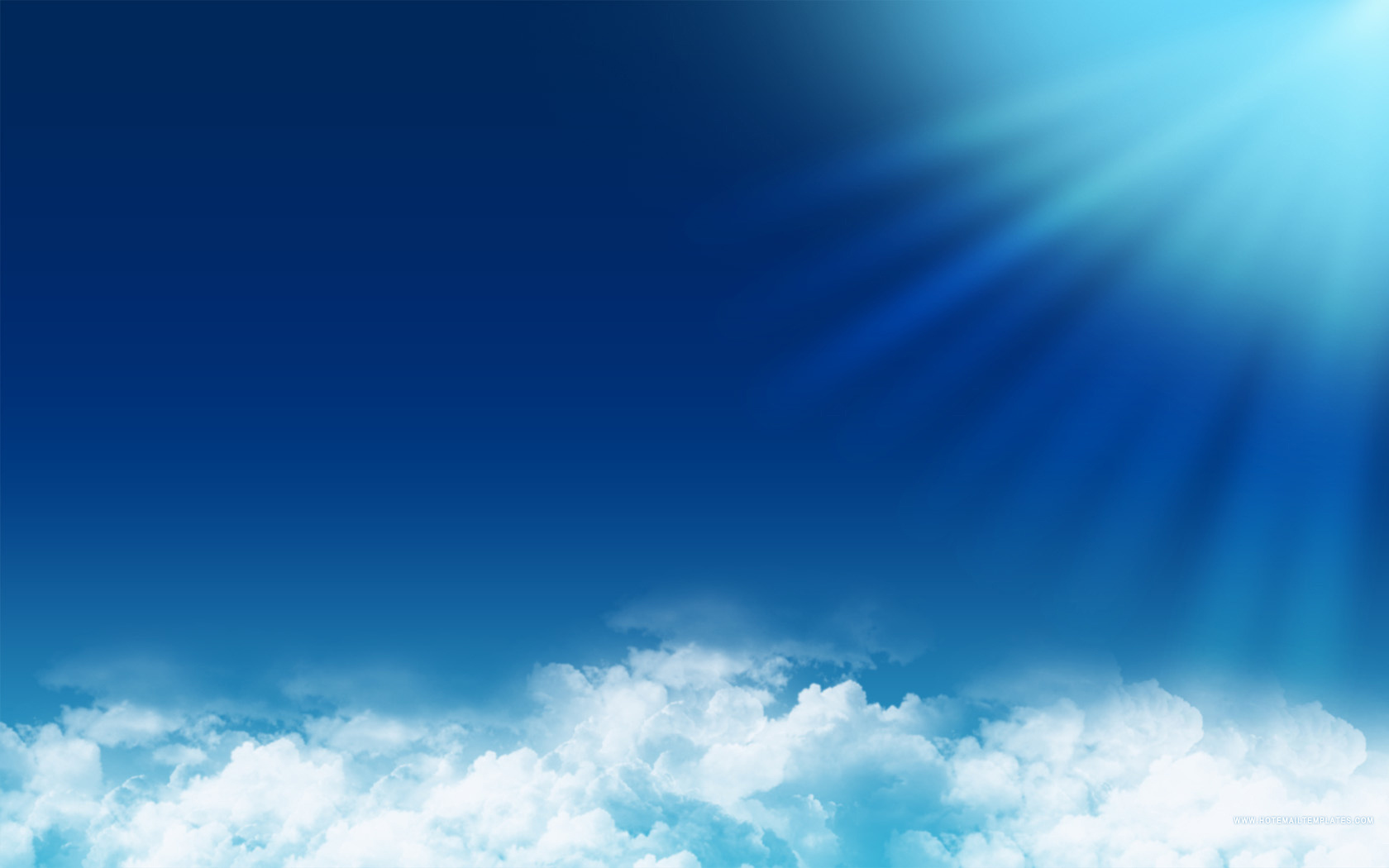 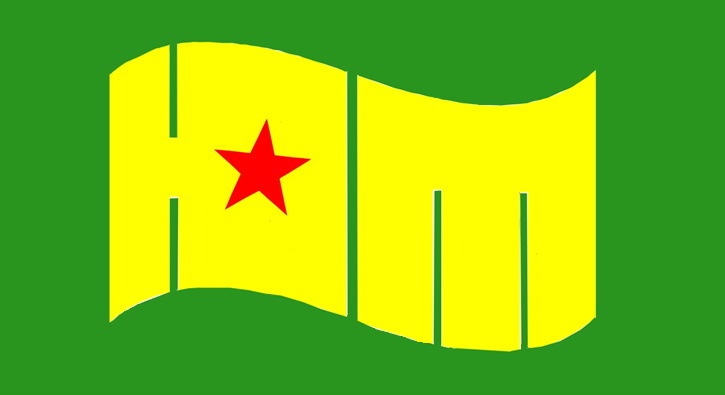 Муниципальное бюджетное учреждение дополнительного образования Станция юных техников города Белореченска
ИЗГОТОВЛЕНИЕ   СПОРТИВНОЙ МОДЕЛИ  РАКЕТЫ  КЛАССА S-3-A
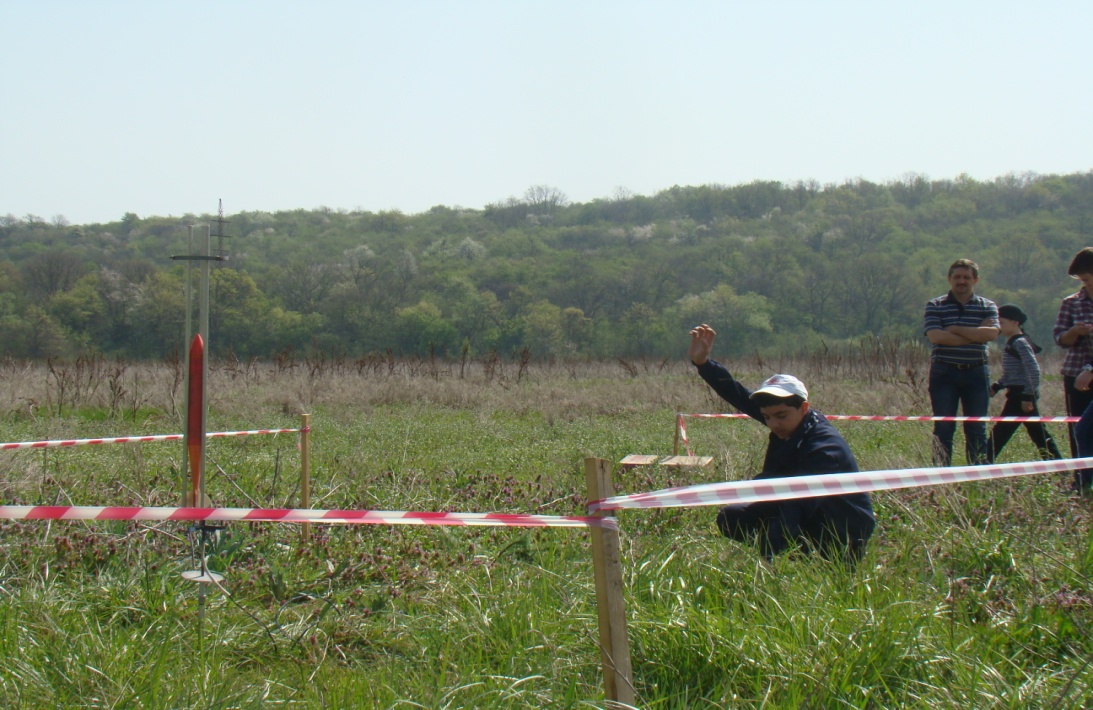 Педагог дополнительного  образования  Оганесян К.О.
г. Белореченск, 2021 г.
Чертеж модели ракеты
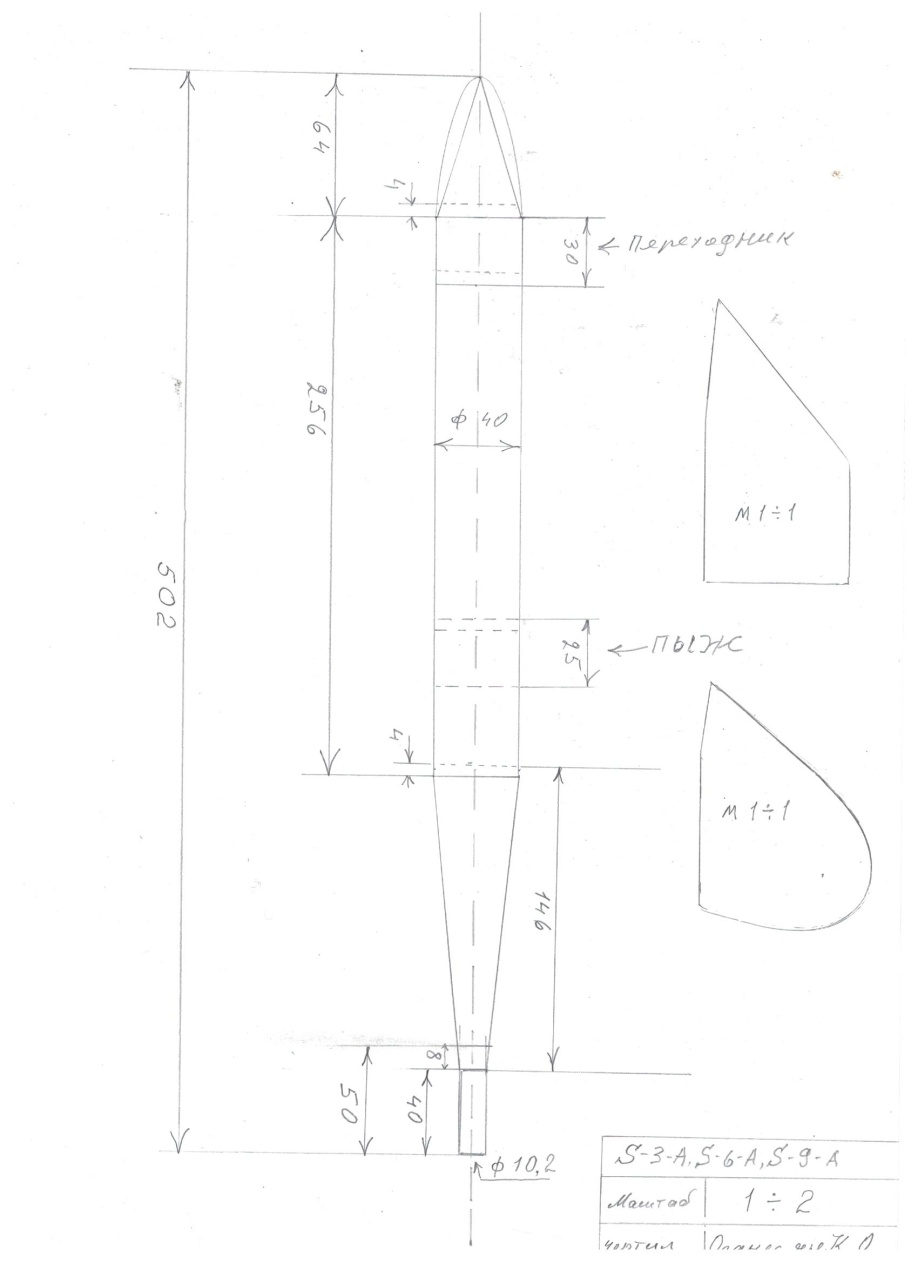 Представлен в двух вариантах исполнения 
С наконечником конической формы
С наконечников скругленной формы

Также предусмотрено изготовление ракеты со стабилизаторами разной формы
Вес ракеты составляет от 6 грамм
(без двигателя и системы спасения)
Полетный вес ракеты не более 60 грамм
Материалы и инструменты
Бумага «Мастер» 75-80 г/м2 – 2 листа;
Пенопласт 4 мм, 100Х200 мм – 1 лист;
Шпон бальзовый 50Х200Х1 мм – 1 лист;
Капроновая нить №100 – 1,5 м;
Клей ПВА, суперклей «Момент «Монолит»;
Цапон лак;
Оправка цилиндрическая d 400 мм, l=300 мм с центральным отверстием d 10,2 мм;
Оправка конусная d 40 – d 1.5, l=150 мм;
Оправка: штырь или труба d 10.2 мм, l=650 мм;
Оправка для переходников и пыжа d 39 мм, l=40 мм, с центральным отверстием 10,2 мм;
Просечка d 40 мм;
Резинка плоская 2-3ммХ1мм, l =300 мм;
Миниутюг или паяльник с пятачком 75 Ватт;
Линейки;
Карандаши;
Ножницы;
Модельный нож;
Стапель для стабилизатора;
Кисточка
Инструменты и приспособления для изготовления модели
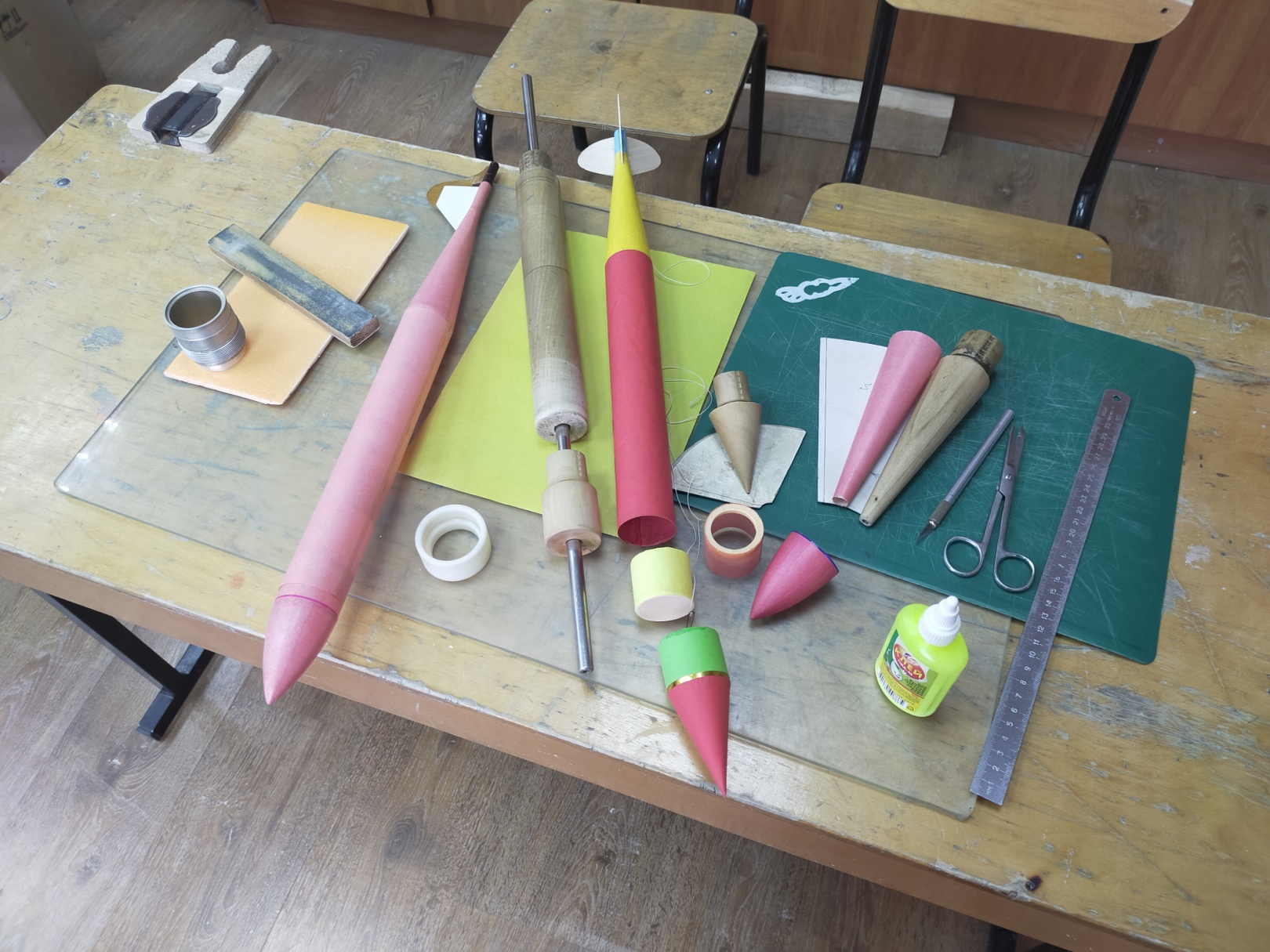 Изготовление корпуса ракеты
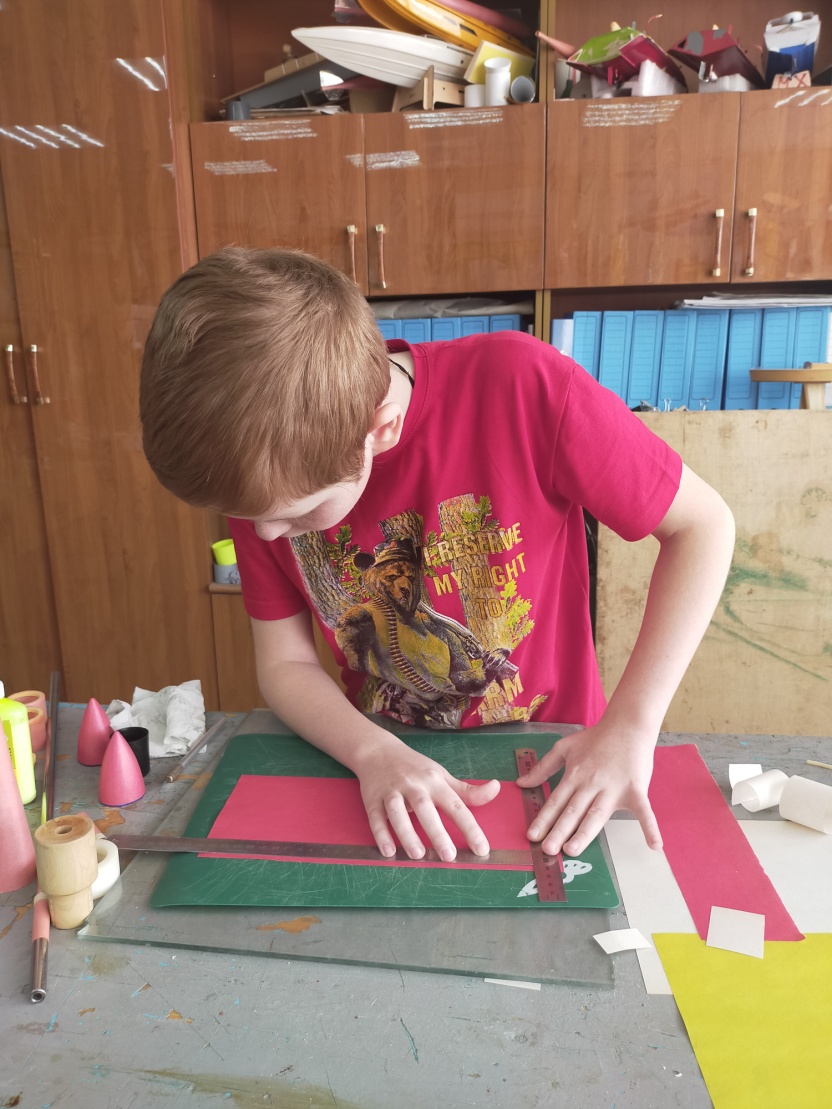 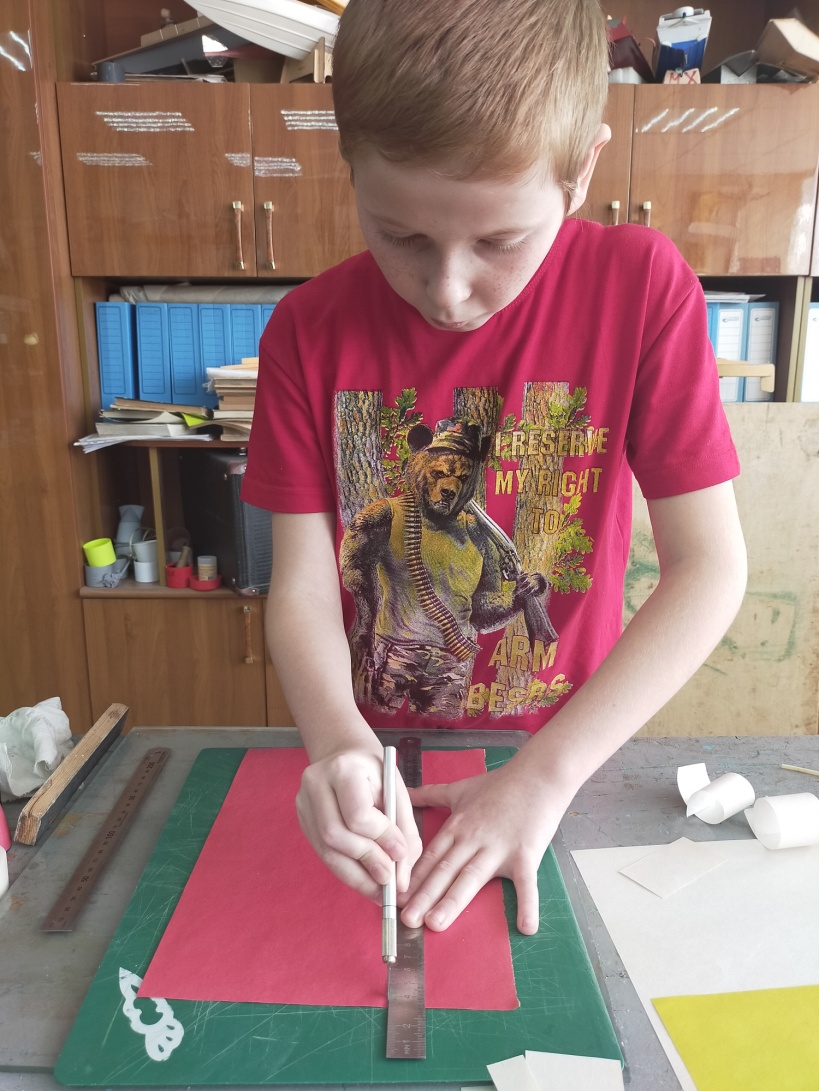 Вырезаем из бумаги прямоугольник нужного размера
Изготовление пыжа ракеты
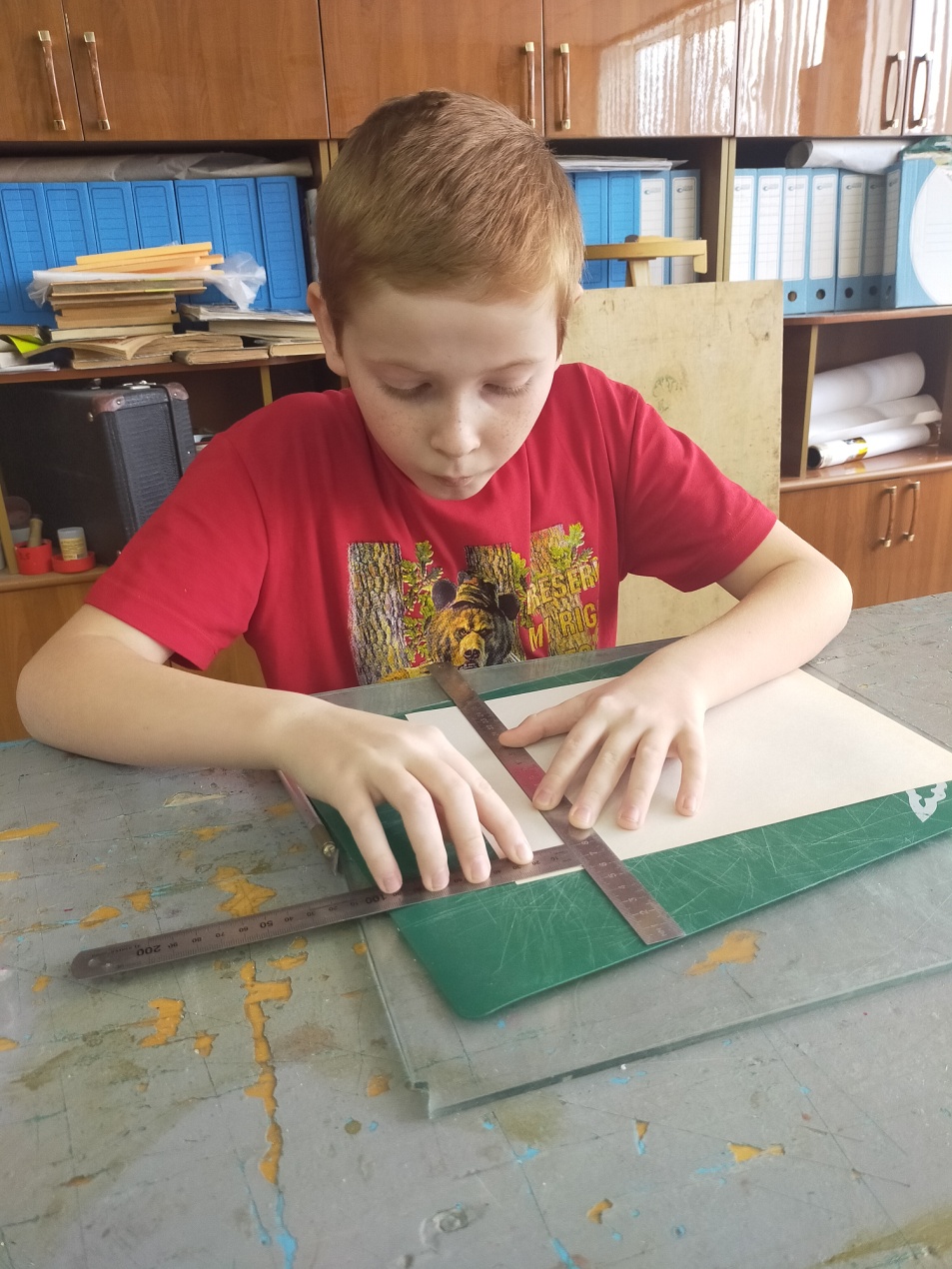 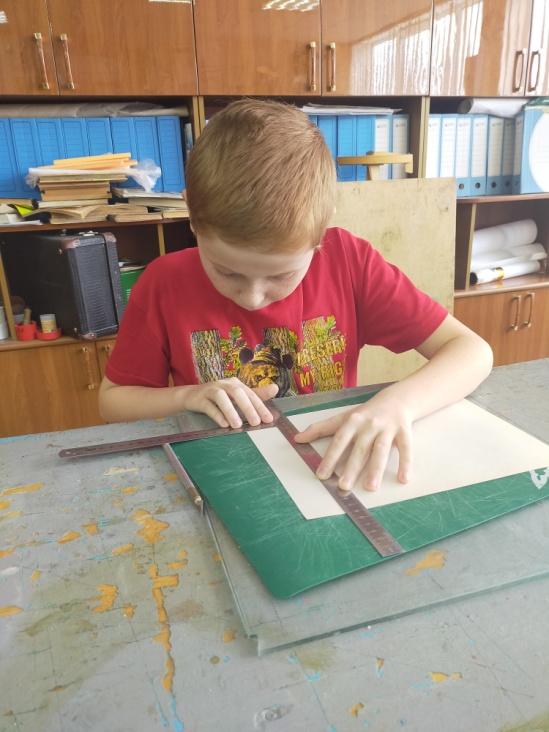 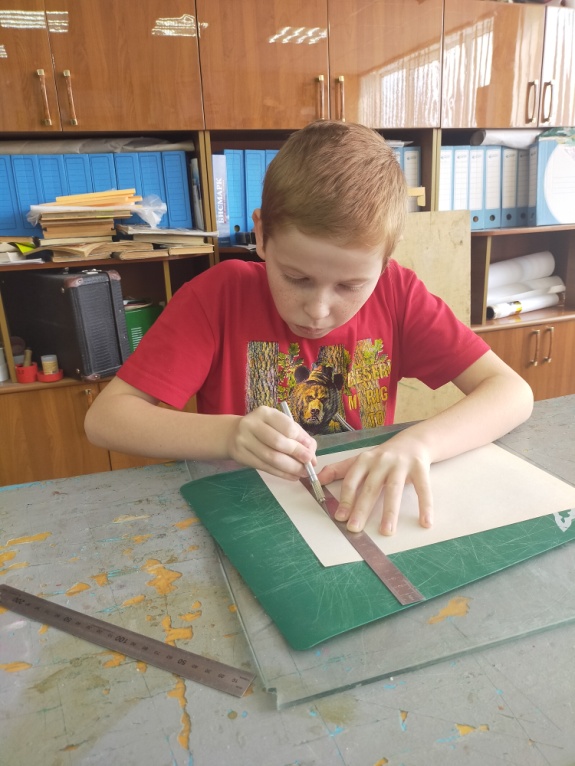 Работа с оправками
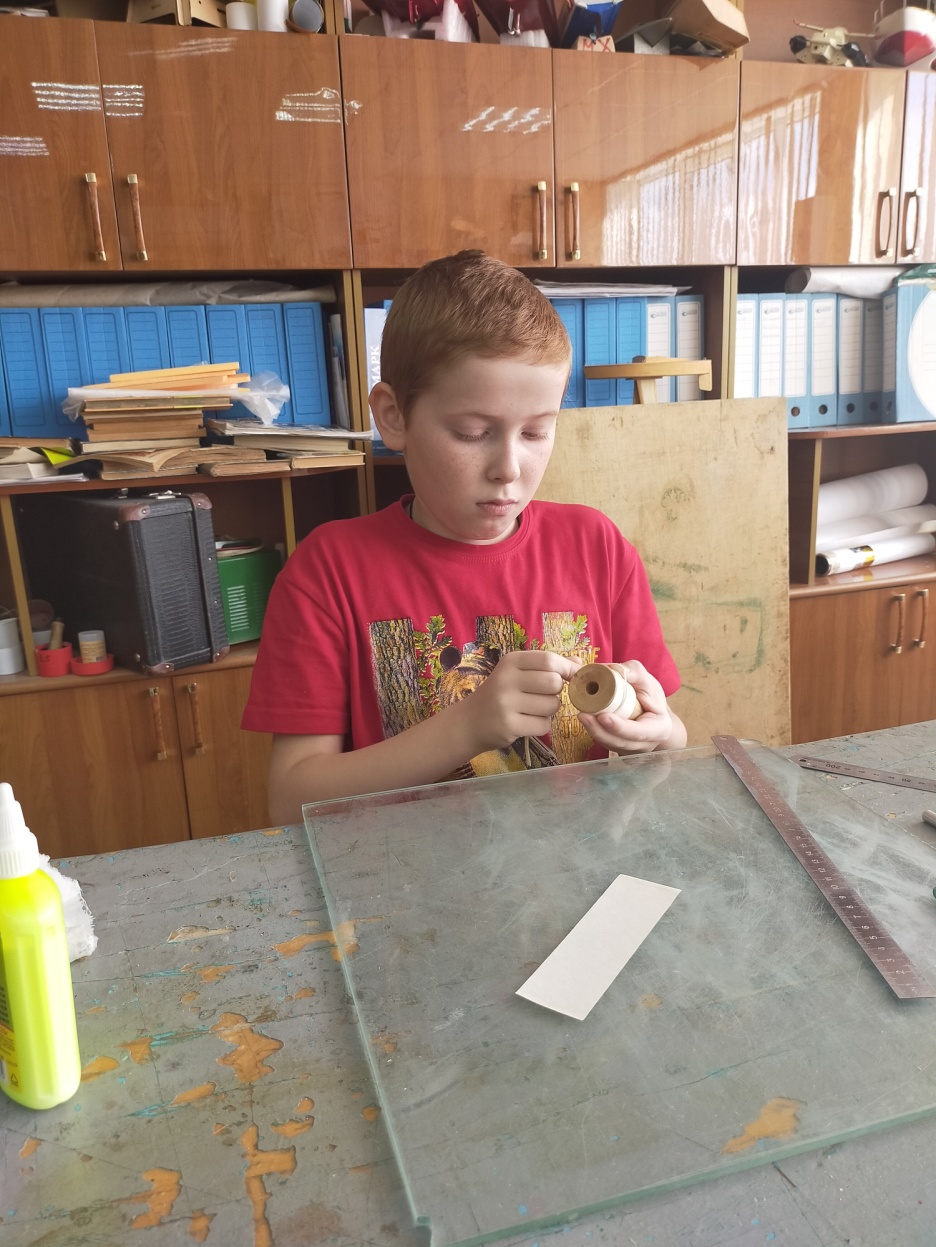 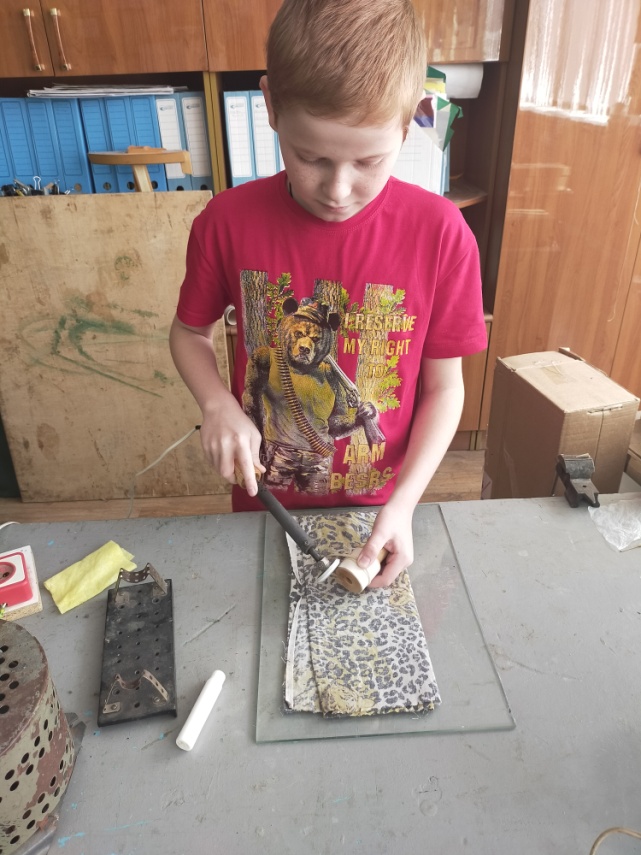 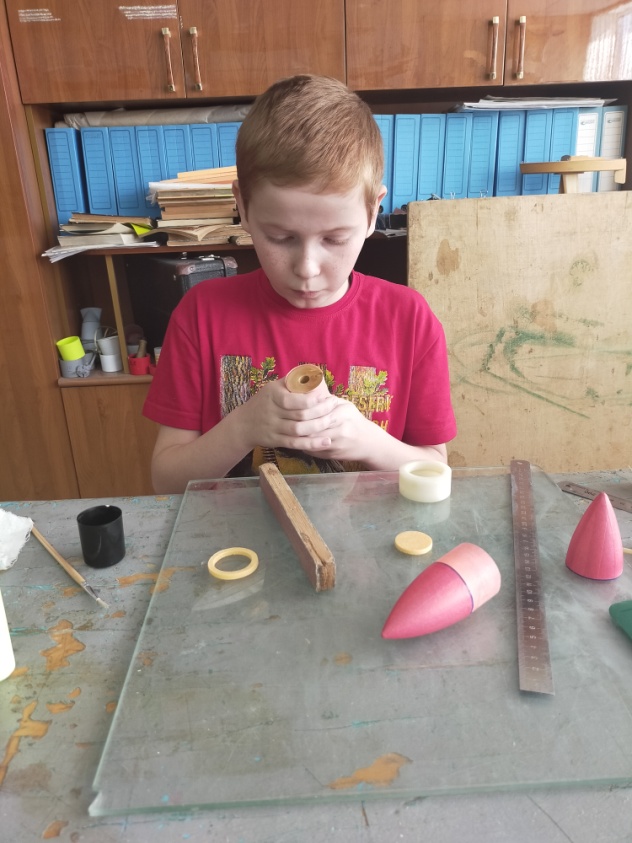 Сборка пыжа
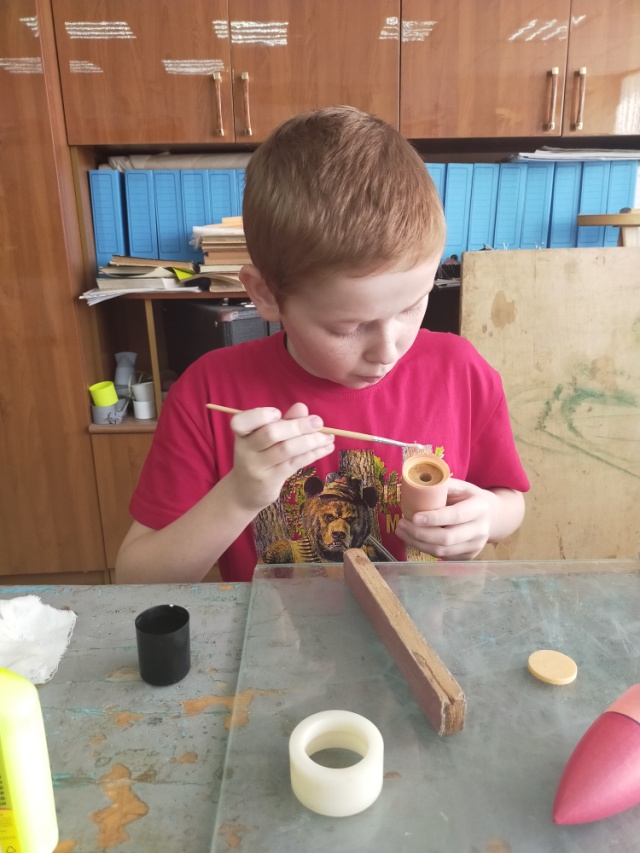 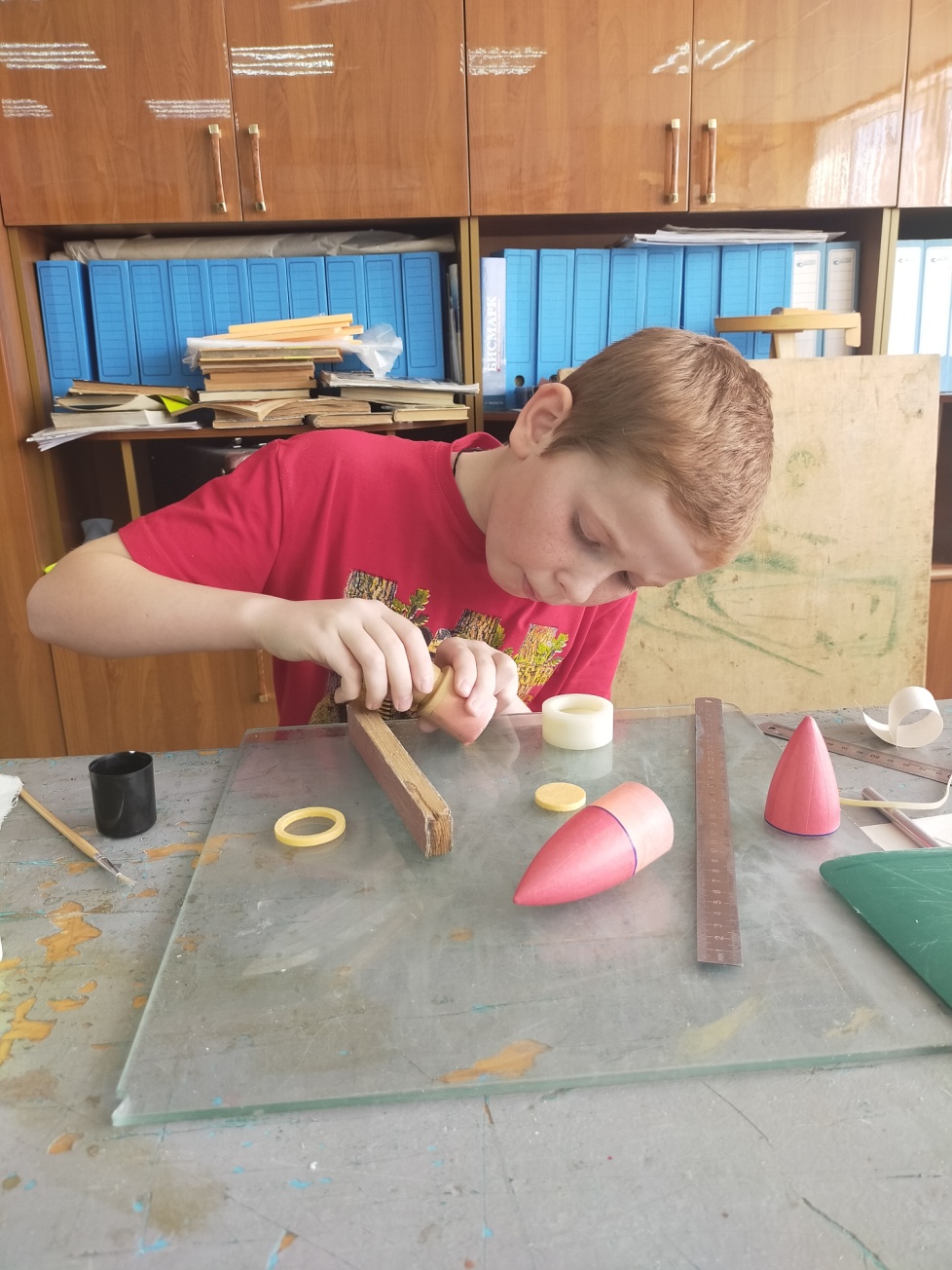 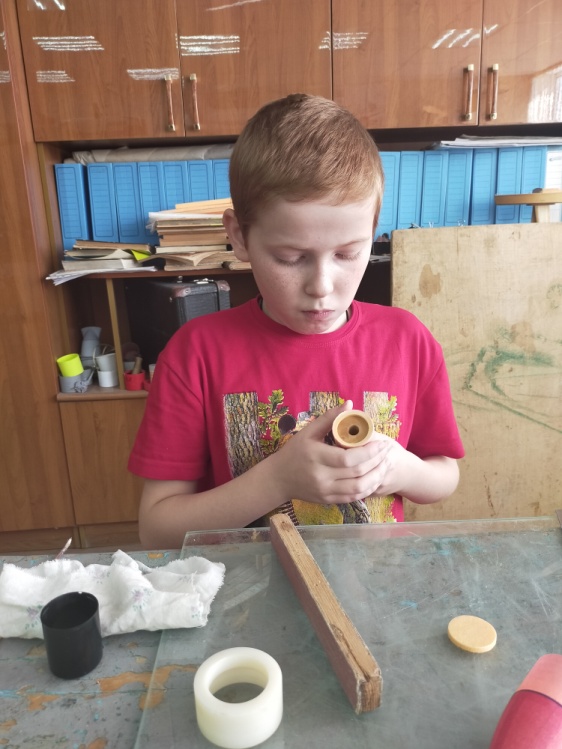 Изготовление конуса
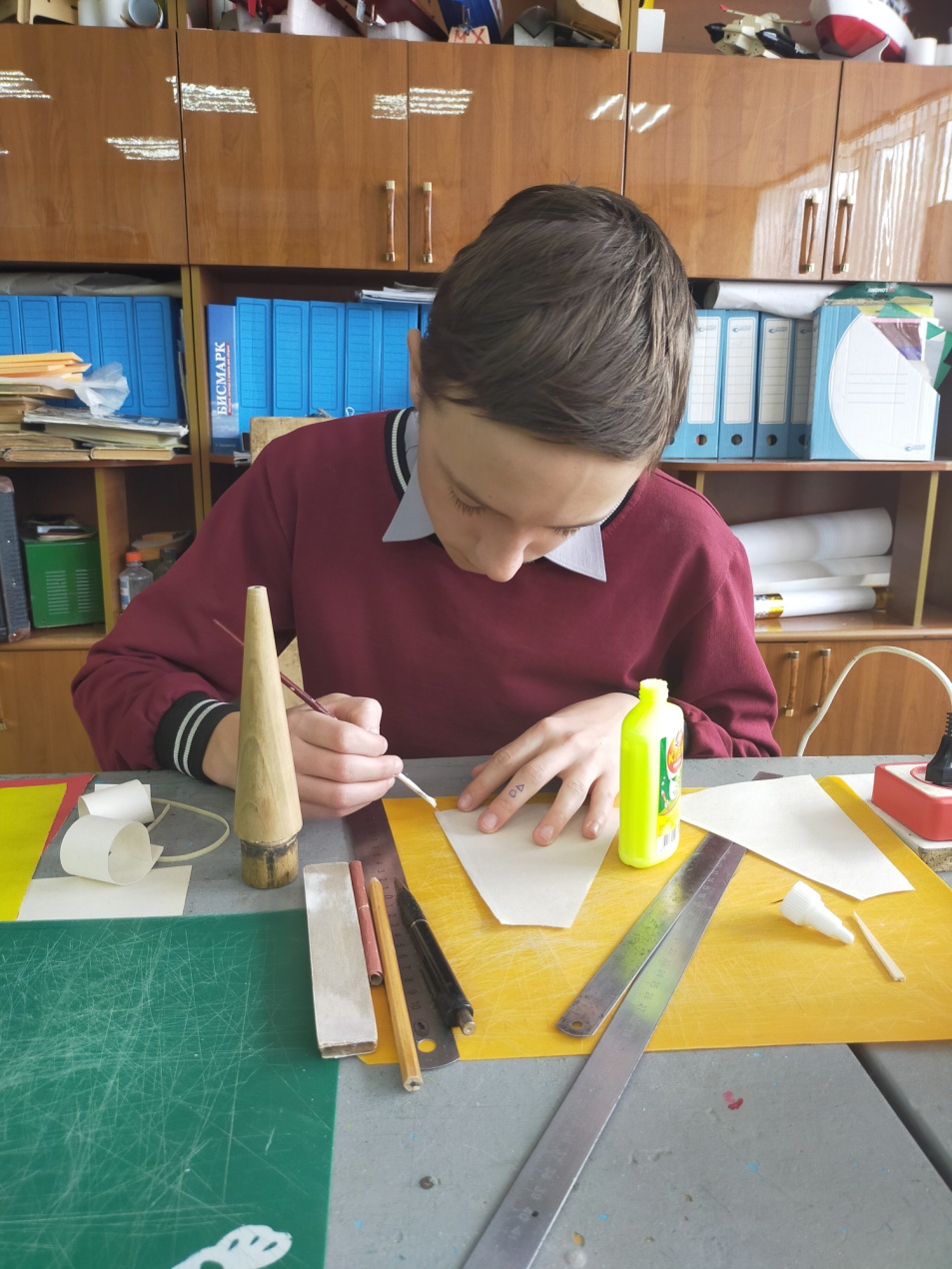 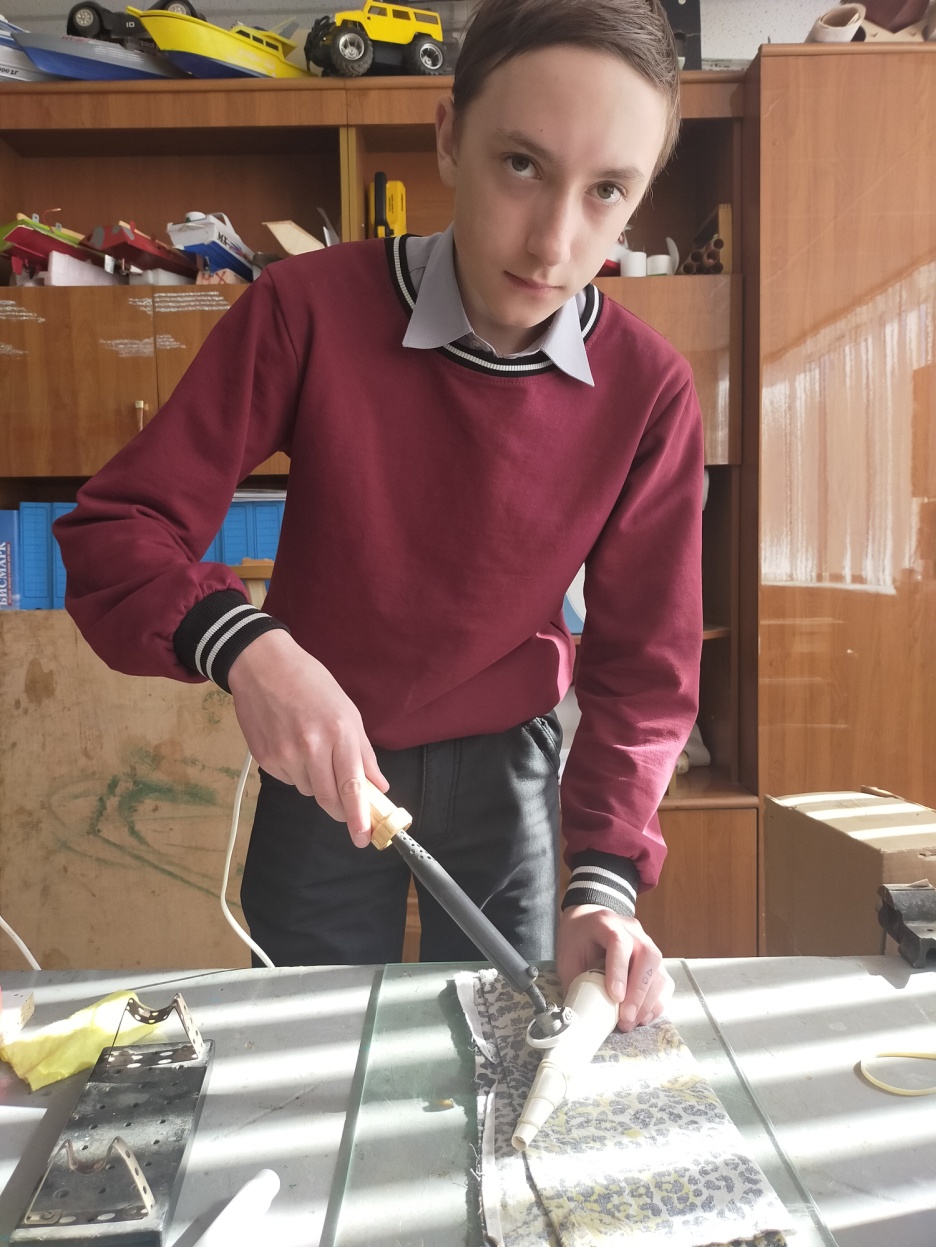 Монтаж огневода
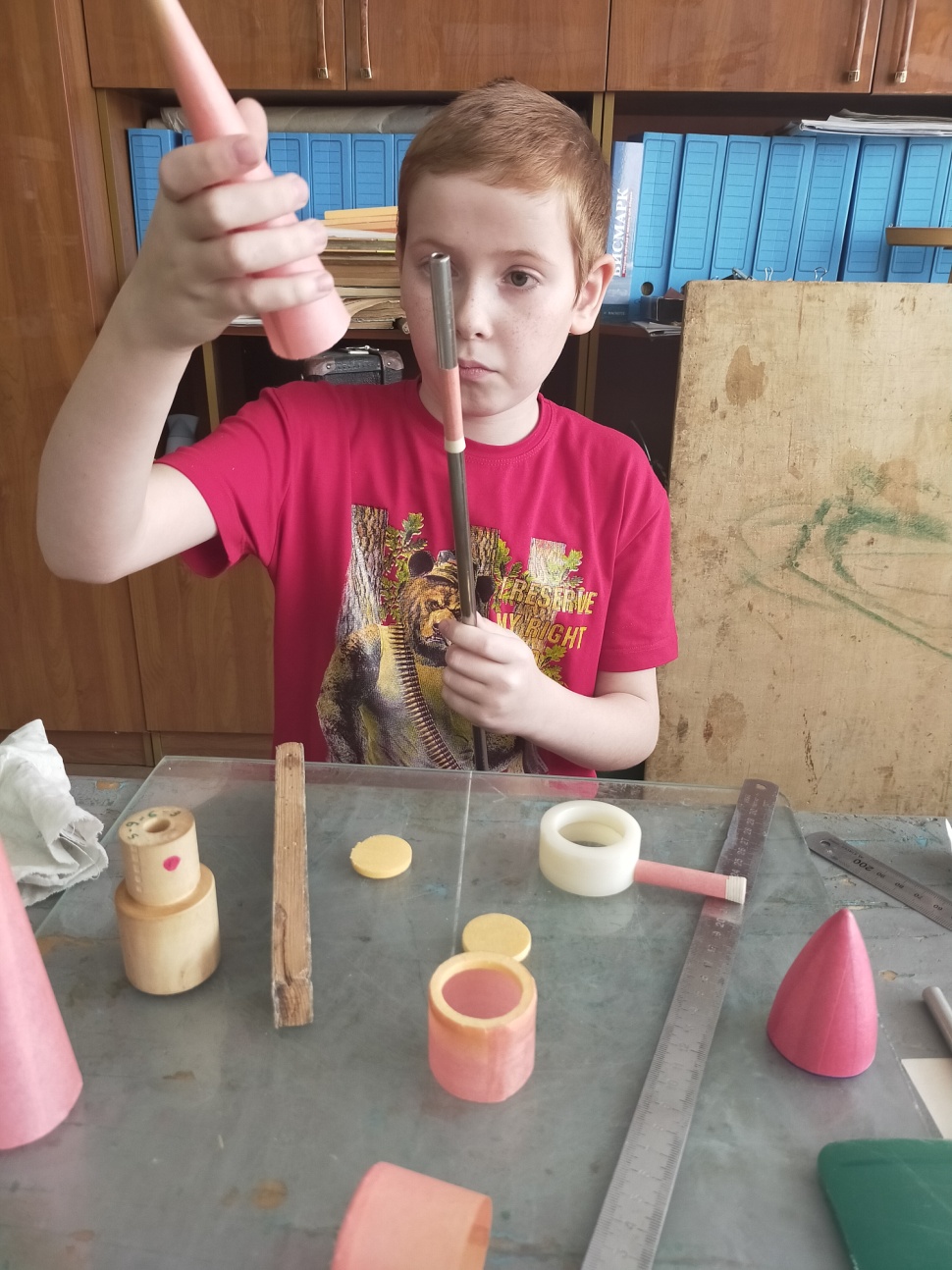 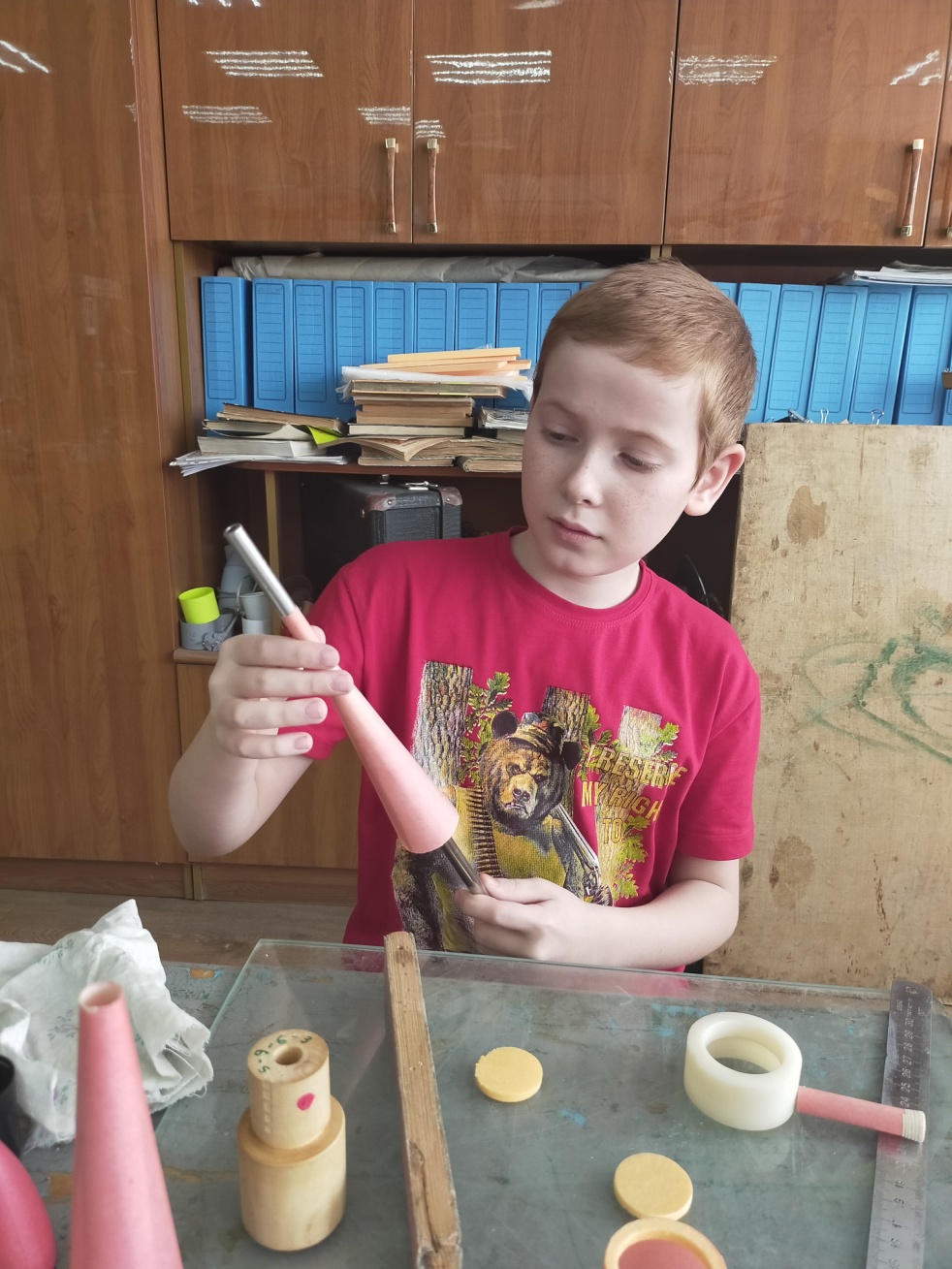 Модель ракеты в сборе на стартовом столе
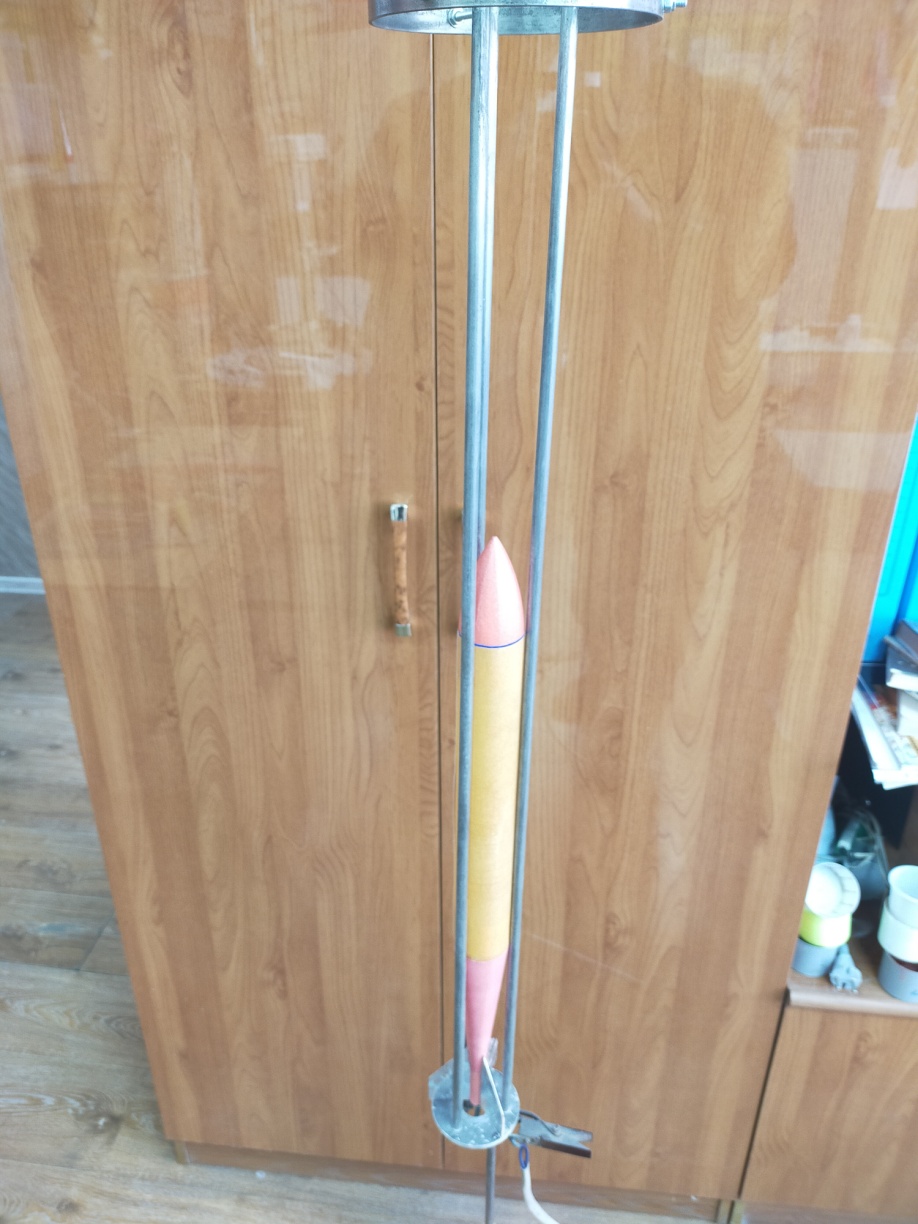 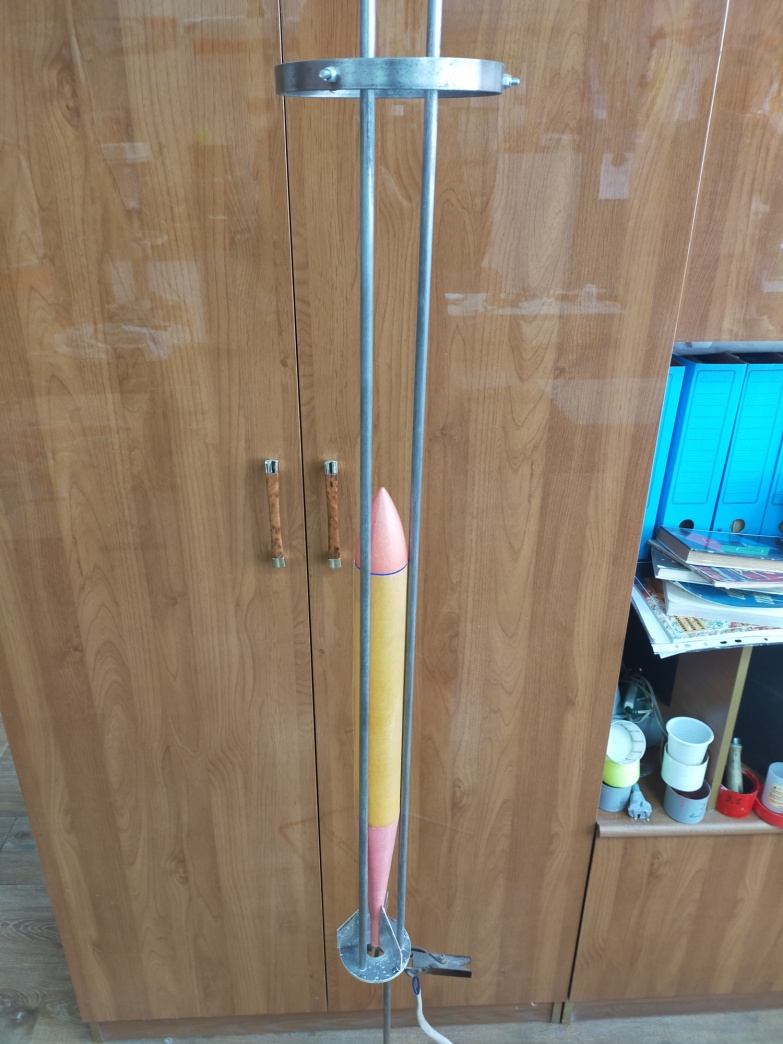 Соревнования
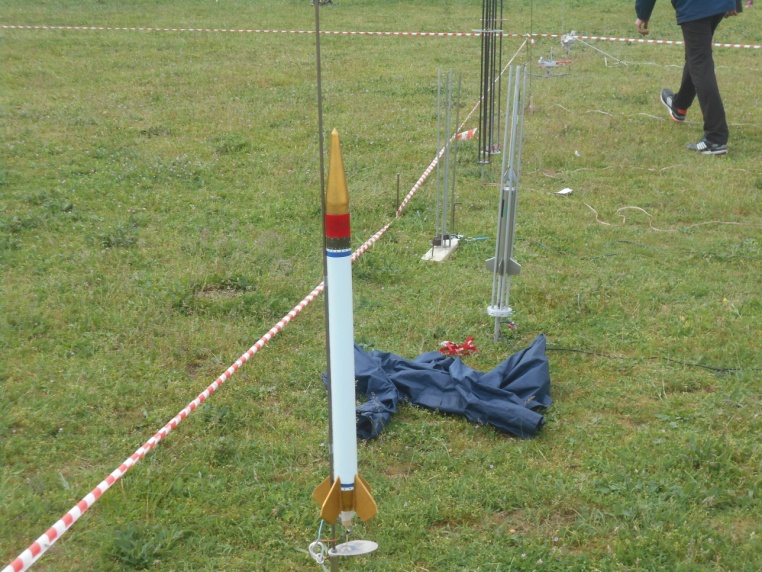 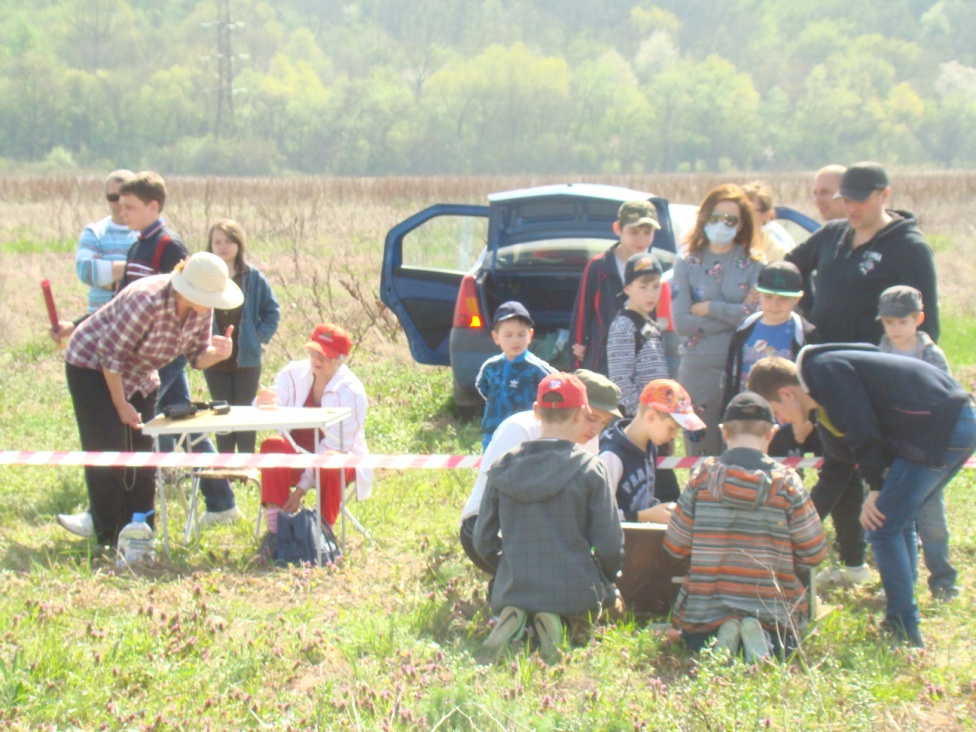 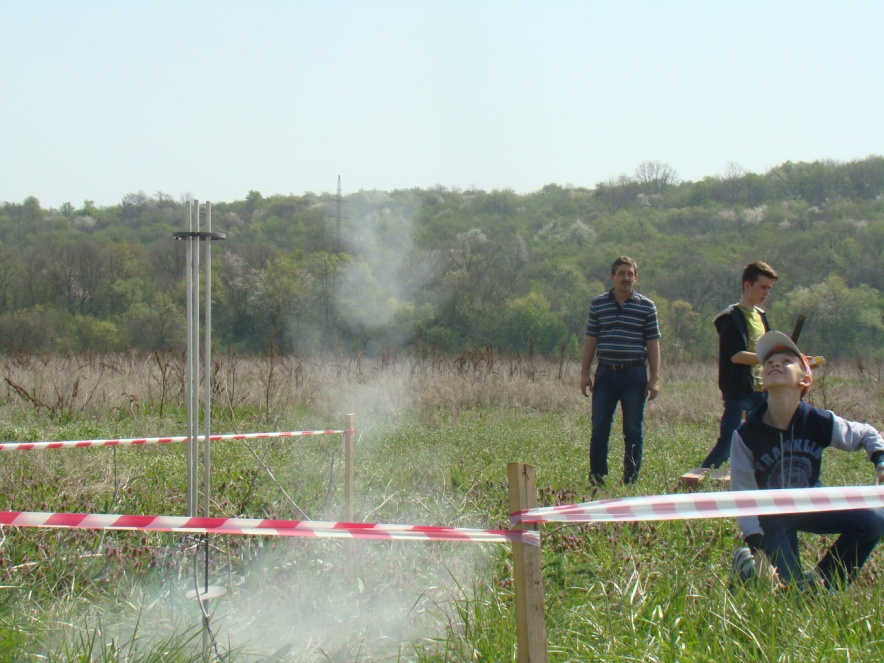 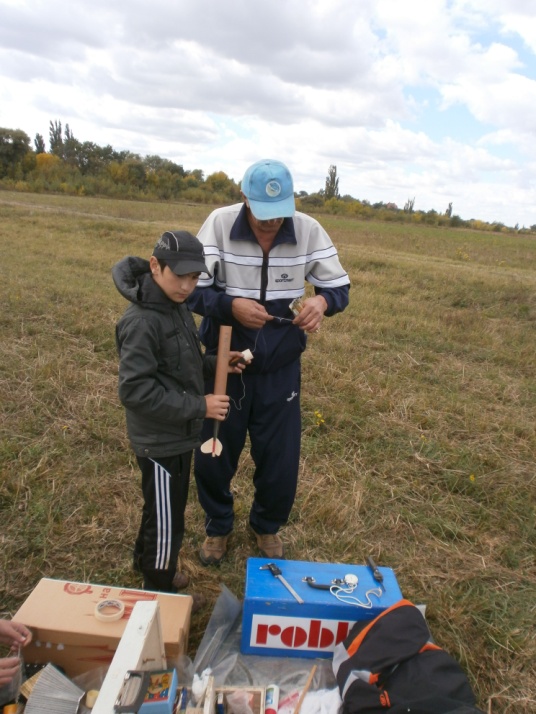 Модели ракет
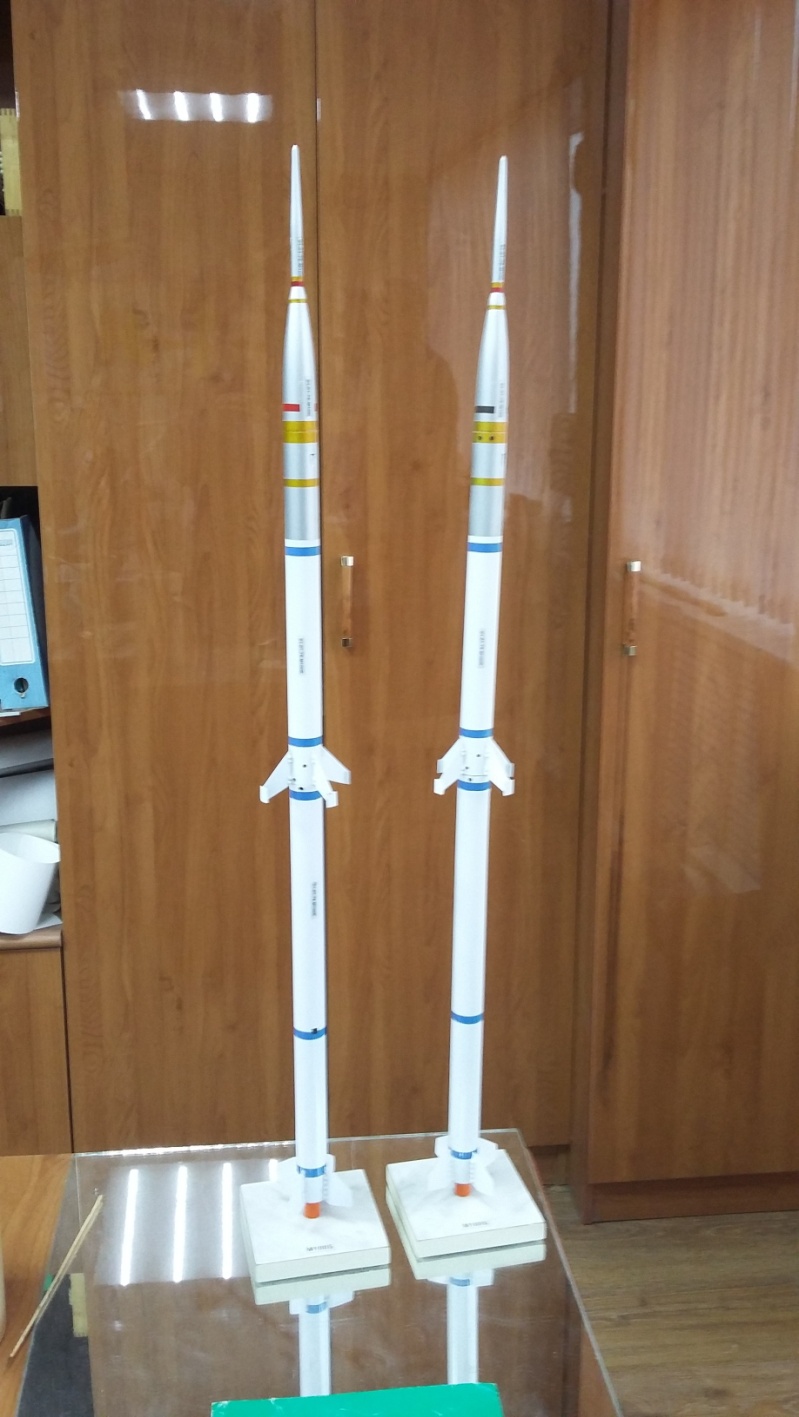 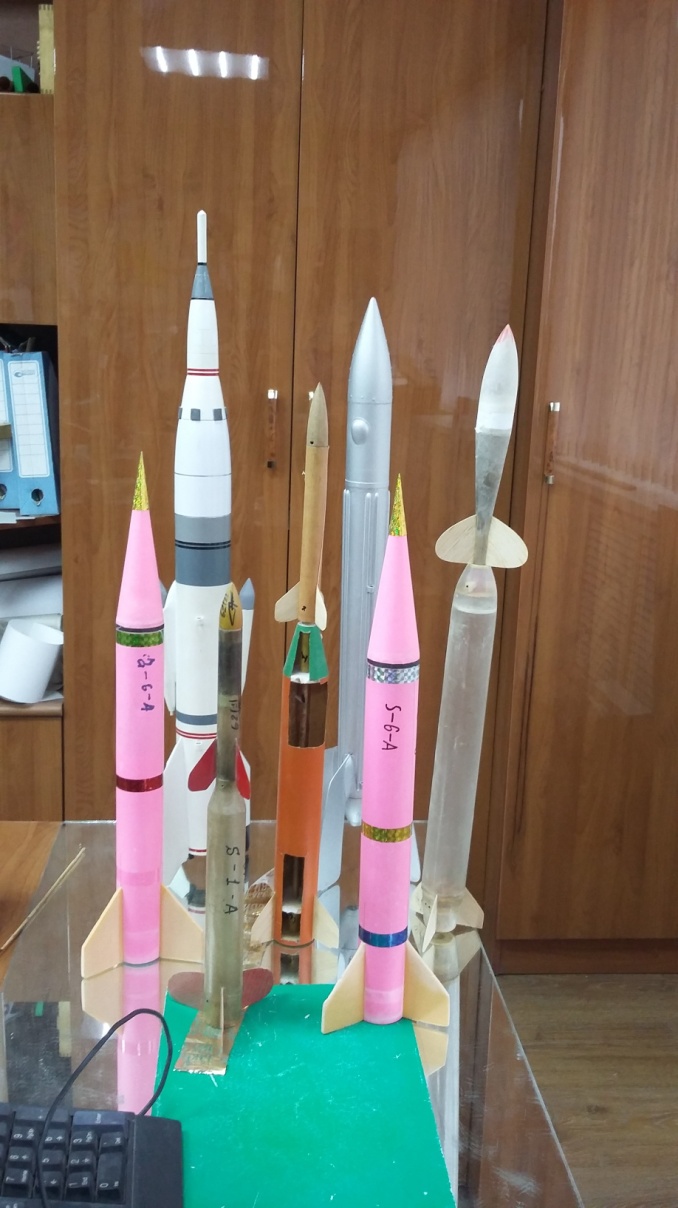 Наши достижения
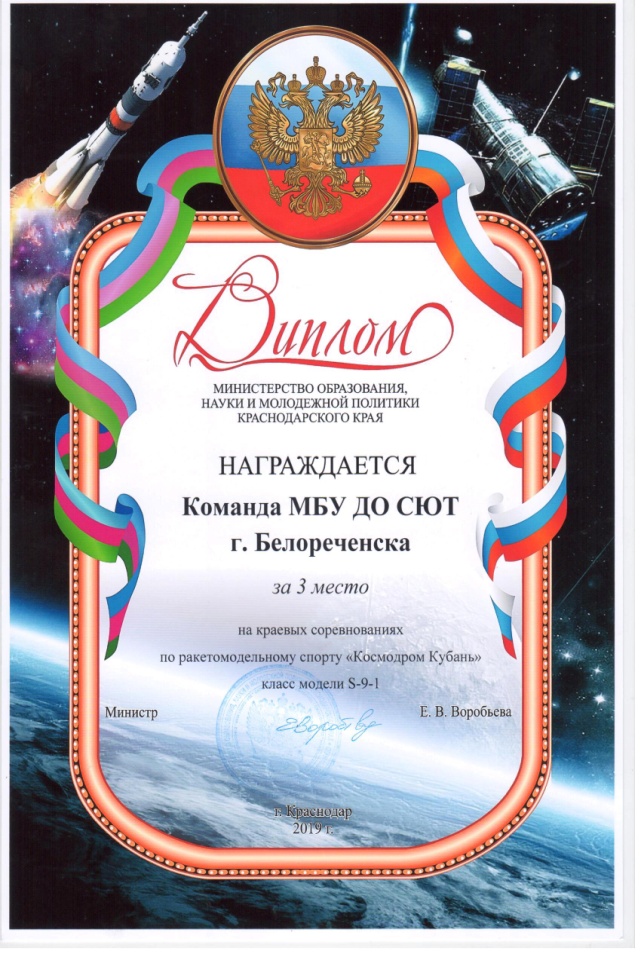 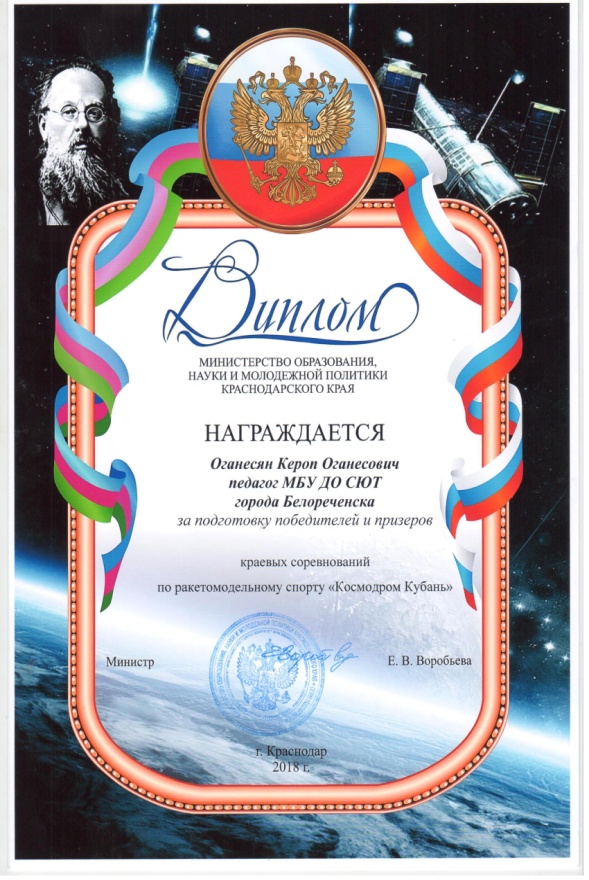 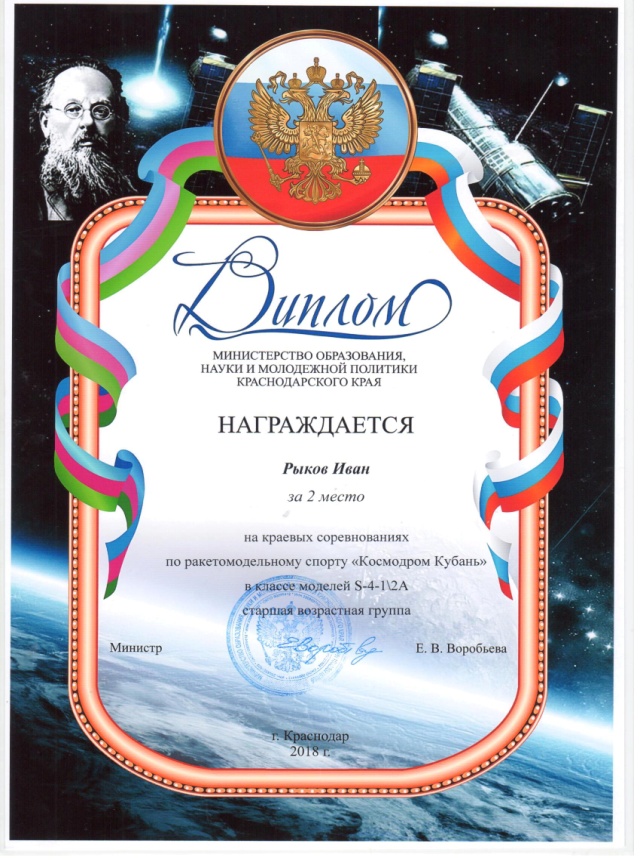 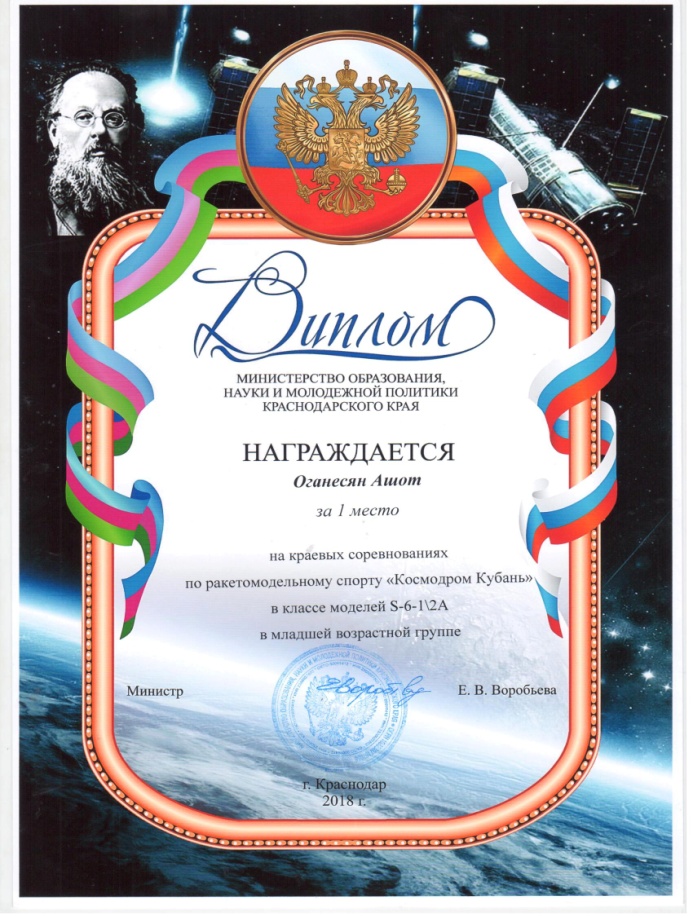 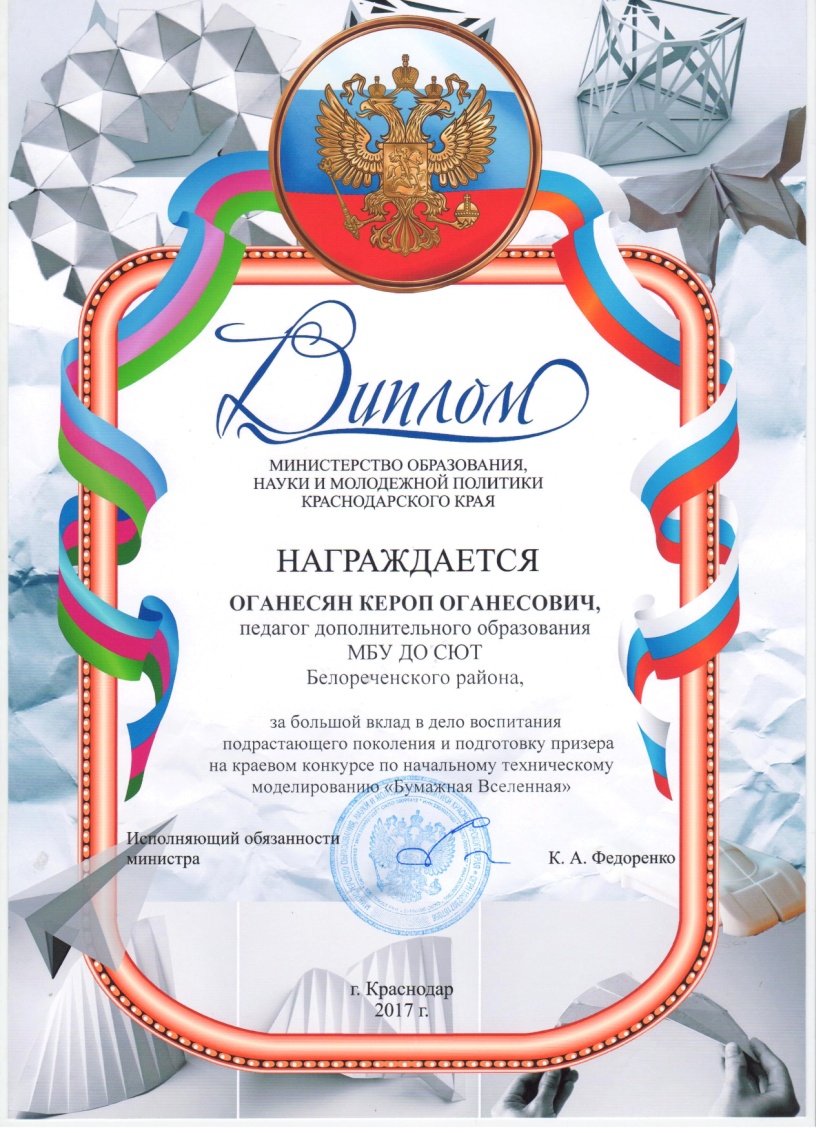 Мастер - класс
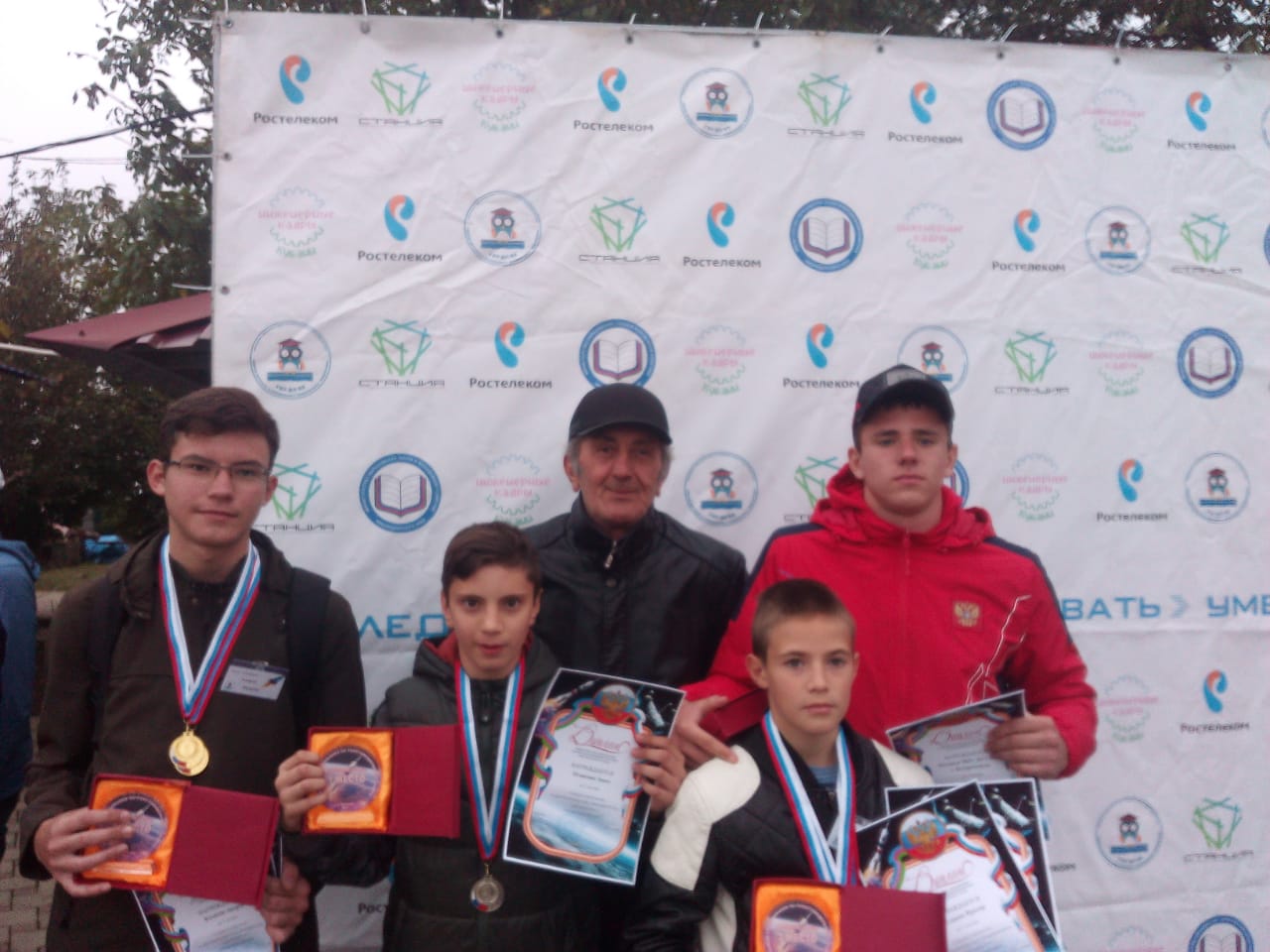 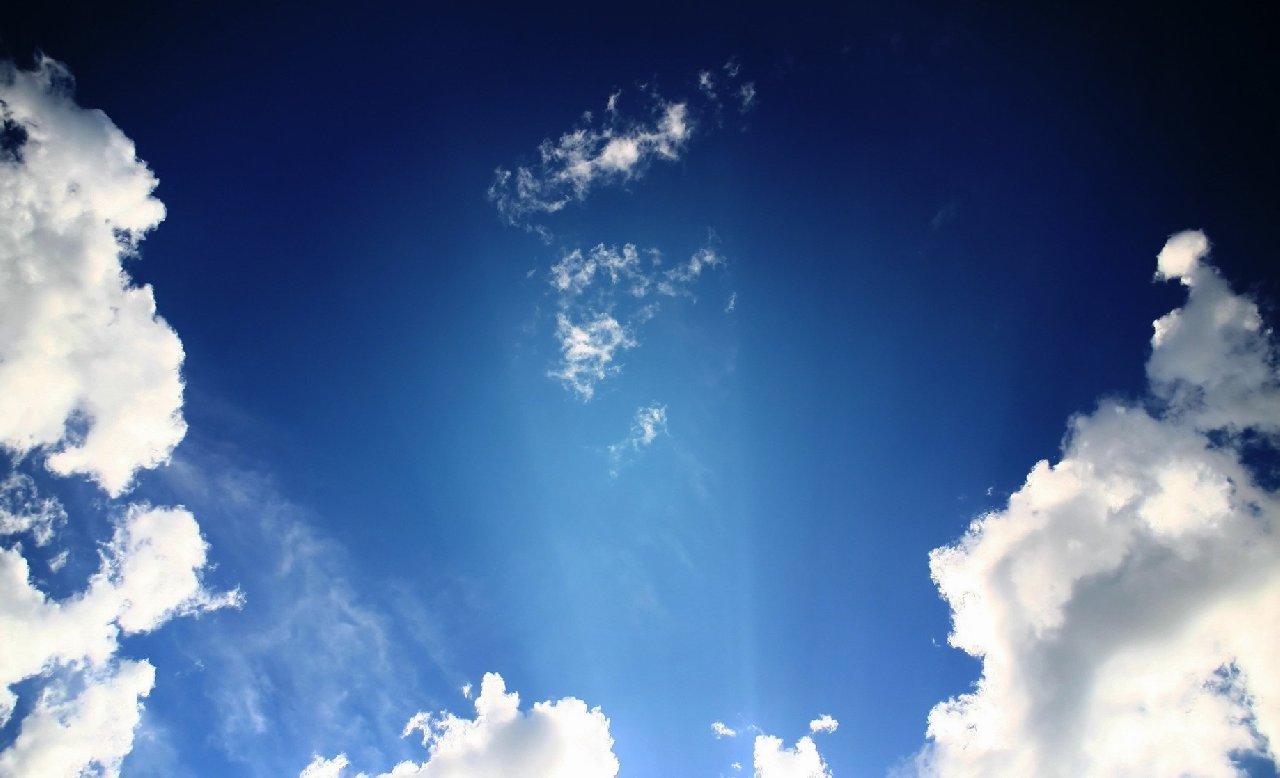 «Космонавтика имеет безграничное будущее, и ее перспективы беспредельны, как сама Вселенная.»

Сергей Павлович Королев